Seeing student’s interactions through teachers’ eyes
Chiara Andrà, Peter Liljedahl
1
MAVI 20 - Falun
September 26, 2014
1
THE IMPORTANCE OF GROUP INTERACTION
To learn math is to become skillful participant in a mathematical activity.
(Sfard, 2001)
Growth of mutual understanding
Coordination
Negotiating meanings
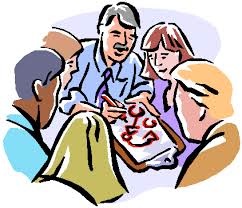 Meta-discursive rules
Tacit
Norms, values and beliefs
2
Interactive flowcharts+ gazes
Proactive arrow
Downward arrow
Points towards the person from which a reaction is expected
Reactive arrow
Upward arrow
Gazes of the speaker
Red, downward to represent time
Gazes of non-speakers
Blue, downward to represent time
The paper
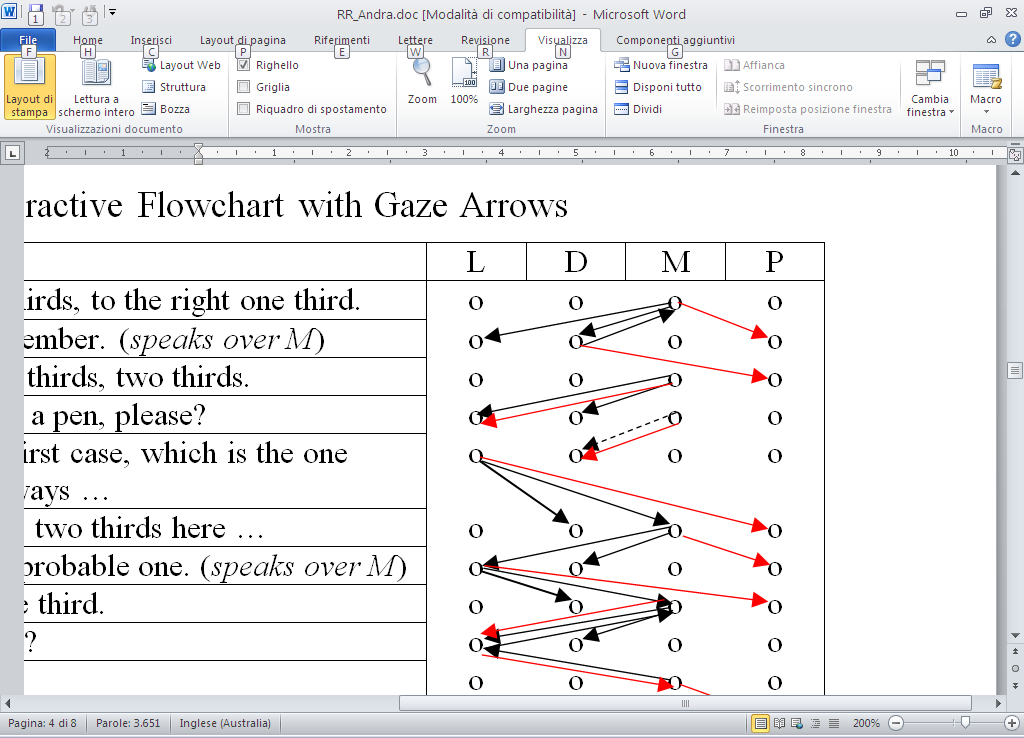 (Sfard & Kieran, 2001;
Liljedahl & Andrà, in press)
3
FICTIONAL WRITING
(Hannula, 2003)
Envisioning the inner monologue of a student
creating likely impressions
seeing connections that do not exist
A methodology that
requires extensive observations
helps shedding light on emotions, attitudes, beliefs
What if …we ask teachers to write fictional writing?
Teachers’ attitudes, experiences, emotions emerge

Teacher noticing is not naive
(Zan, 2007)
(Mason, 2011)
4
TWO examples
Video clip 1: 
45 seconds
3 students: Luca, Marco, Davide
4 lessons in probability
data from the 2nd  lesson
Grade-9
Video clip 2: 
1 minute 46 seconds
2 students:  Antonio and Francesca
2 lessons on betting games
data from the 2nd lesson
Grade-11
5
task 1
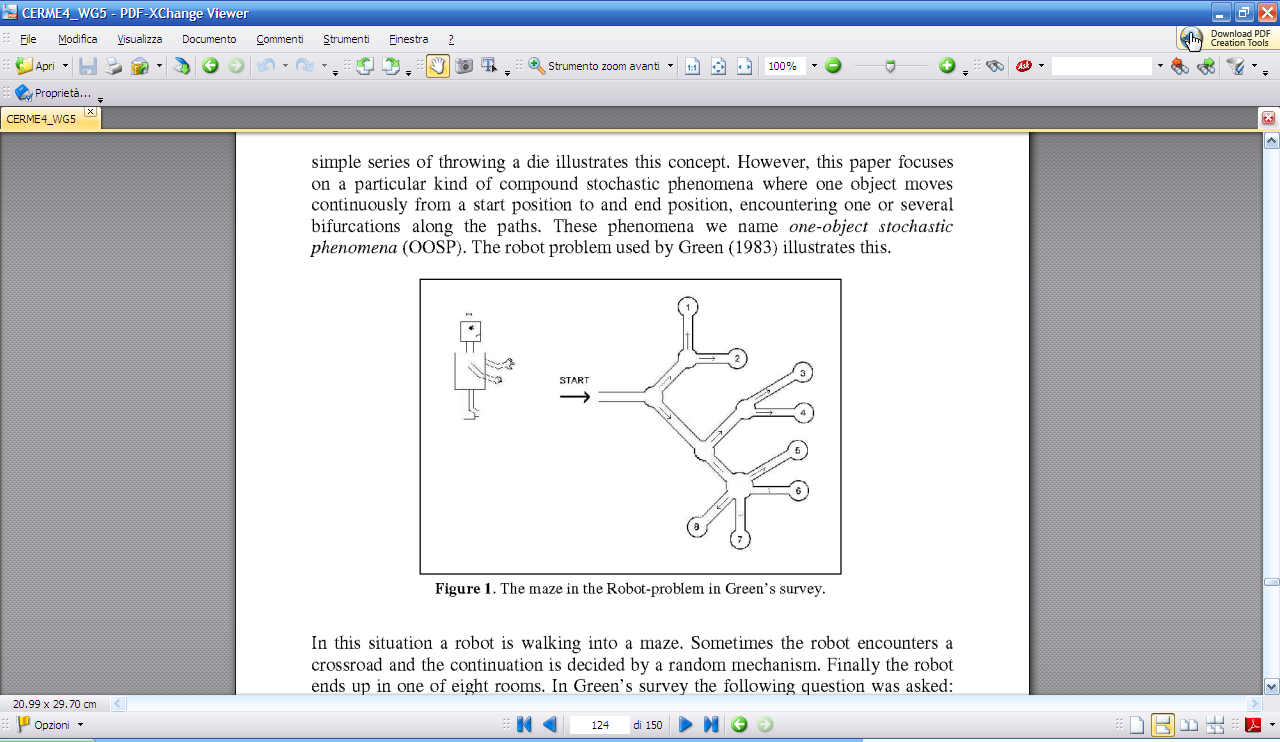 A robot walks along a corridor, it turns right with probability 1/3 and it turns left with probability 2/3. The map shows the labyrinth where the robot has to move. Compute the probability for the robot to be in each of the rooms.
6
[Speaker Notes: I would like to linger on the task the students have to do, and to anticipate something interesting that happens after the videoclip we show: Davide, in a posture that express self-confidence, says that to obtain the two thirds of two thirds they need to multiply. This is correct, and elementary arithmetic. M and L, which have high achievement in math, should have recognized this, but this does not happen. Why? Our clip + our analysis explains it.]
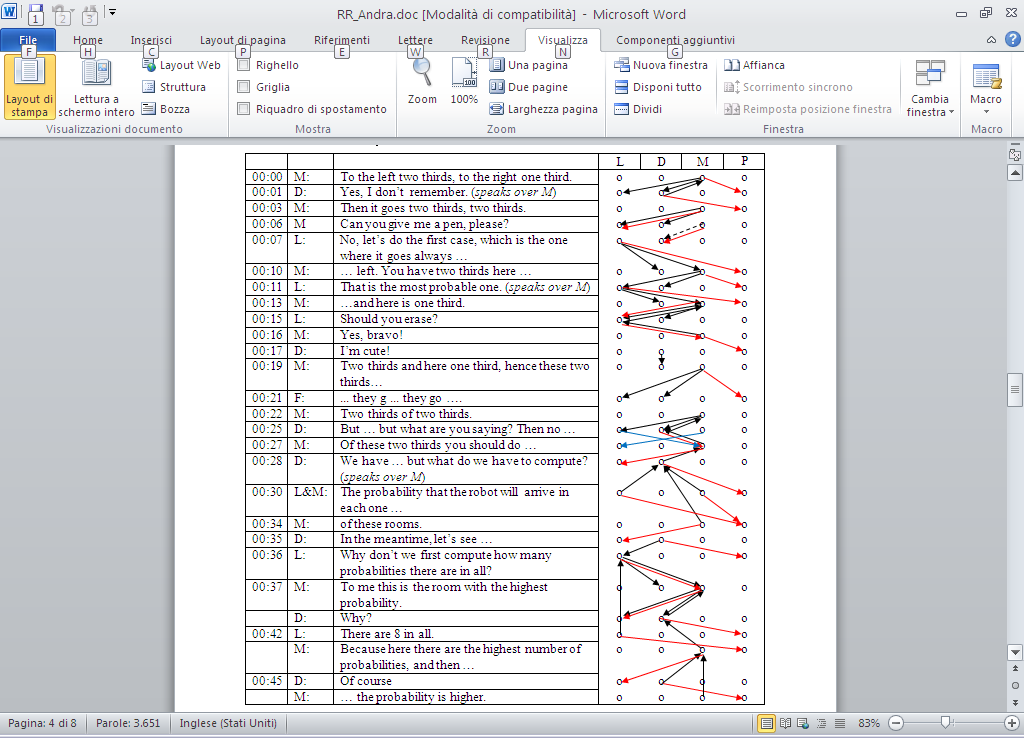 7
11
September 26, 2014
data analysis
our own interpretation
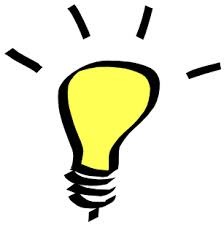 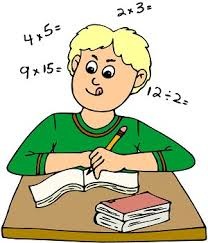 M
works with fractions
procedure
gazes intensively to L
L
the overall sense
skips fractions
glances away from M
(    )
D is ignored
prompting questions
wants to understand
no gazes
9
teachers’ fictional writing
nathalie
M
works with fractions
procedure
gazes intensively to L
L
the overall sense
skips fractions
glances away from M
v I need a pen to write my thoughts
x Let’s work systematically together
v I get where you’re (L) going
v I’m going to do the problem my way
v I’m going to ignore D. He doesn’t get it
D is ignored
prompting questions
wants to understand
no gazes
v I don’t feel comfortable with this
v I want to understand. This is too fast
10
x I feel totally irrelevant
teachers’ fictional writing
John
M
works with fractions
procedure
gazes intensively to L
L
the overall sense
skips fractions
glances away from M
x  Why did we get stuck with D in our team?
x Cooperation with M
v I’ll just ignore D
v Please, D, just be quiet.
D is ignored
prompting questions
wants to understand
no gazes
v Slow down, 
         catch me up…
11
teachers’ fictional writing
HELENE
M
works with fractions
procedure
gazes intensively to L
L
the overall sense
skips fractions
glances away from M
x  I see how to do it, so just let me
v I have my own idea, 
   I want to try first
x  Ssshh! I’m trying to think
x  You made a mistake, you     
      should have listened to me
x  Stop interrupting me!
D is ignored
prompting questions
wants to understand
no gazes
v I wish you guys would let me at least think about it
12
task 2
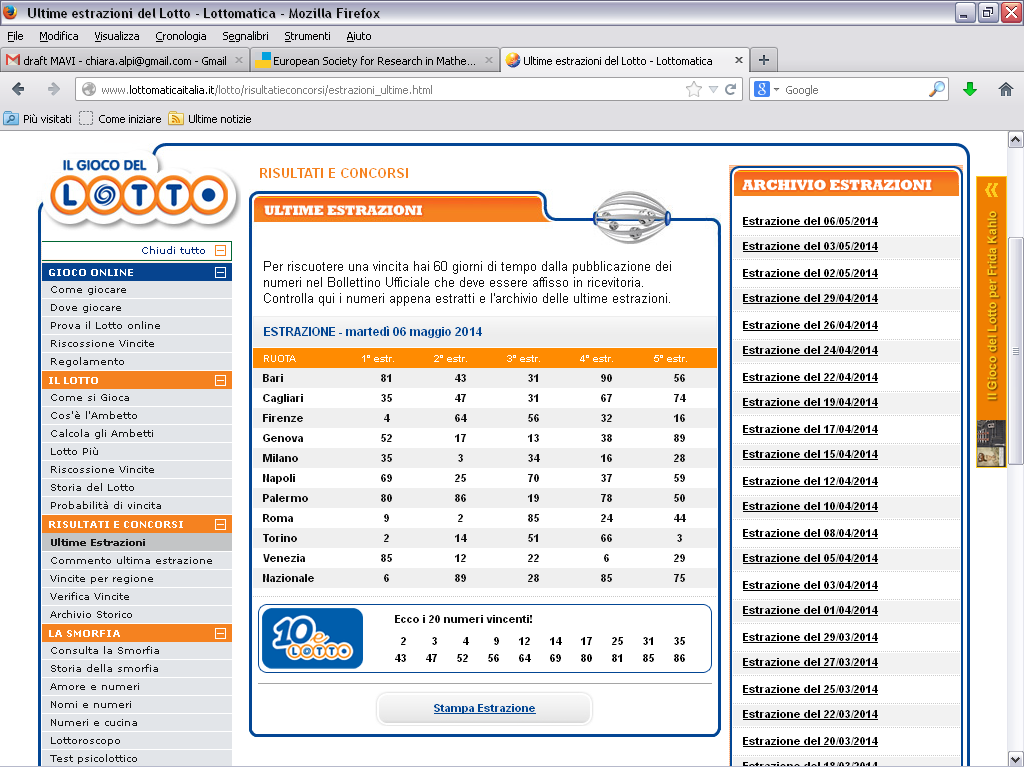 Which is the number of all the possible cinquinas?
13
[Speaker Notes: I would like to linger on the task the students have to do, and to anticipate something interesting that happens after the videoclip we show: Davide, in a posture that express self-confidence, says that to obtain the two thirds of two thirds they need to multiply. This is correct, and elementary arithmetic. M and L, which have high achievement in math, should have recognized this, but this does not happen. Why? Our clip + our analysis explains it.]
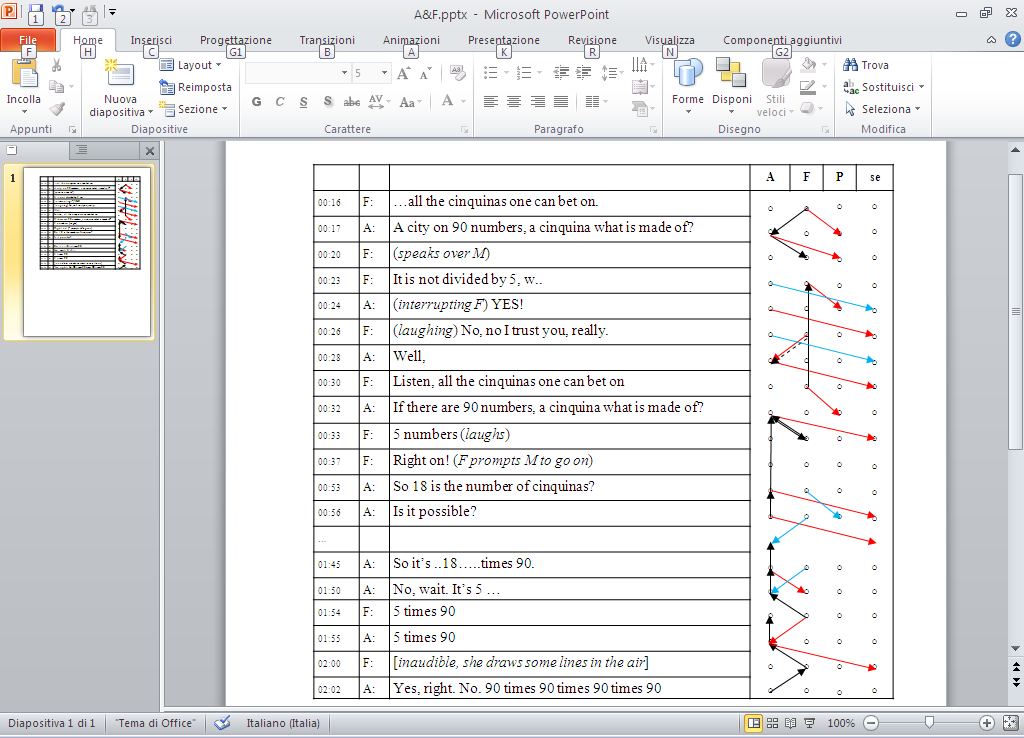 14
data analysis
our own interpretation
A
at the beginning: his own solution
“failure”
recognises F
no-where gazes
then, gazes to F
F
wants to understand
A is too fast
looks at the paper
seeks for the teacher’s help
16
teachers’ fictional writing
daniela
A
at the beginning: his own solution
“failure”
recognises F
no-where gazes
then, gazes to F
v  The problem is simple
v  I have 90 numbers and I should divide them in cinquinas
F
wants to understand
A is too fast
looks at the paper
seeks for the teacher’s help
v Maybe I have not understood
v I am not convinced
x  I am obliged to follow him
17
teachers’ fictional writing
Linda
A
at the beginning: his own solution
“failure”
recognises F
no-where gazes
then, gazes to F
v  What a bore!
x  Again, head to tail.
F
wants to understand
A is too fast
looks at the paper
seeks for the teacher’s help
v He always speeds up
18
teachers’ fictional writing
Patrizia and adriana
A
at the beginning: his own solution
“failure”
recognises F
no-where gazes
then, gazes to F
v  I need to reflect on my own
x  I am better, shut up!
v  I repeat to confirm to myself that I am right
x  Could it possibly be right?
F
wants to understand
A is too fast
looks at the paper
seeks for the teacher’s help
x Hurry up, big genius!
v  I have understood!
v  For sure this is right.
19
discussion
AIM OF THE RESEARCH: to question the validity of a methodology, to let affective issues related to teachers’ noticing emerge
Example 1
teachers do not see the video
they see our codified data
dialogues recreated and extended
our analysis is reproducible
Example 2
teachers see the video and our codified data
dialogues recreated and extended
no difference with the first excerpt
20
discussion
Teachers see conflicts and cooperations
there’s a socio-cultural issue here
cooperation takes place in competition and conflict
Example 1
conflicts between different views of mathematics
failure in cooperation
Example 2
F wants to be with A
A is convinced to be right
finally,  A recognises F
21
thank  you!
22